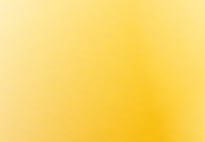 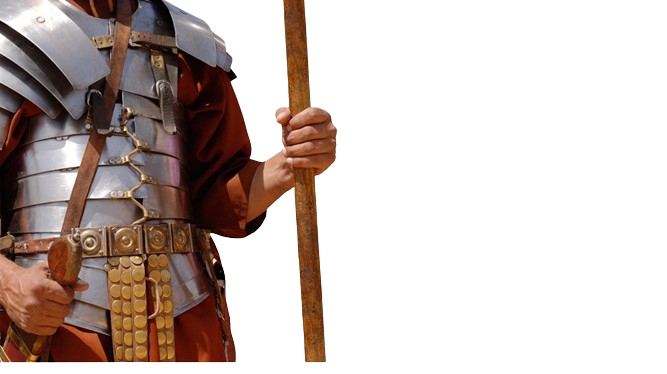 BATALHA ESPIRITUAL
VENCENDO A
O PAPEL DO LOUVOR NA BATALHA ESPIRITUAL
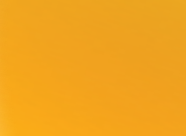 22
22
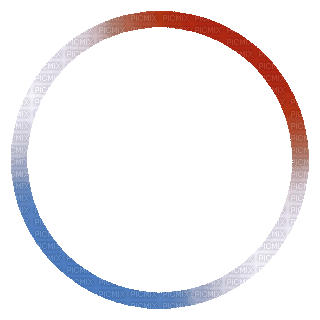 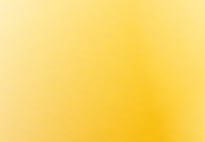 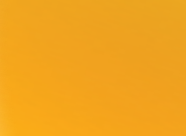 1) O LOUVOR É UM IDIOMA!
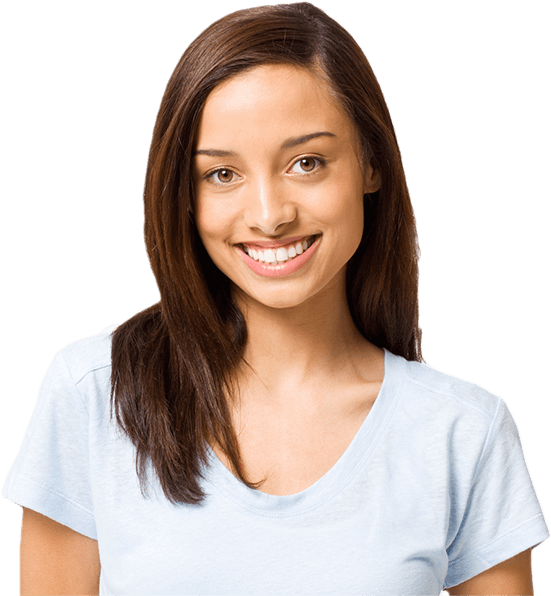 Adoramos a Deus pelo que ele é, e louvamos a Deus pelo que ele faz.

O louvor é o idioma do Reino de Deus, e a murmuração é o idioma do reino de Satanás.

Estamos atraindo os anjos ou os demônios?
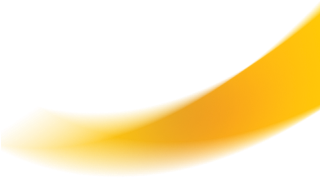 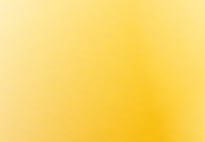 “Reclamar, lamentar, murmurar, ficar magoado – tudo isso abre portas para Satanás. O louvor, porém, amarra-o. O louvor mostra ao inimigo que não caímos em seus truques, e que, pelo contrário, confiamos no Deus onipotente. O Todo-poderoso habita no meio dos louvores, e onde Deus está, o diabo tem que fugir”                    (Hernandes Dias Lopes).
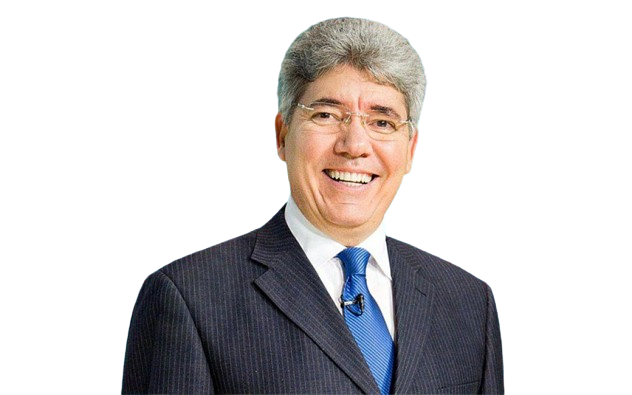 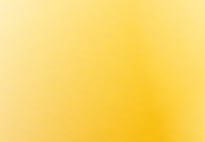 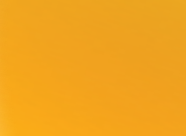 2) O LOUVOR É UM REMÉDIO!
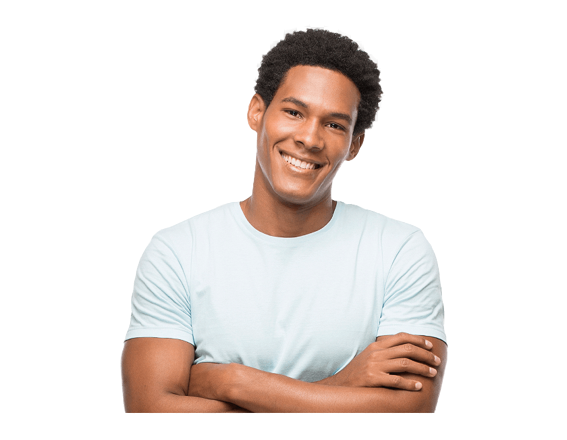 Há um ditado que diz: “Quem canta, seus males espanta”.

Quando louvamos a Deus, somos tratados das feridas causadas pelos embates da vida.

Quando louvamos a Deus, abrimos um rasgo nas nuvens que pairam sobre nós.
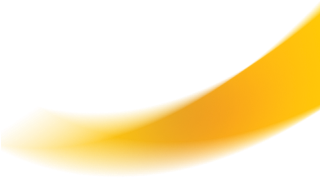 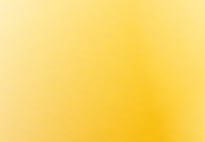 “Satanás nos quer desolados e melancólicos quando passamos por tempos difíceis. Como nos libertar dessas nuvens escuras? Louvando a Deus continuamente! Quando louvamos, sacudimos o jugo da angústia. Trocamos o espírito angustiado por vestes de louvor. O louvor nos põe fora do problema, dentro da solução e debaixo das bênçãos de Deus”                    (Hernandes Dias Lopes).
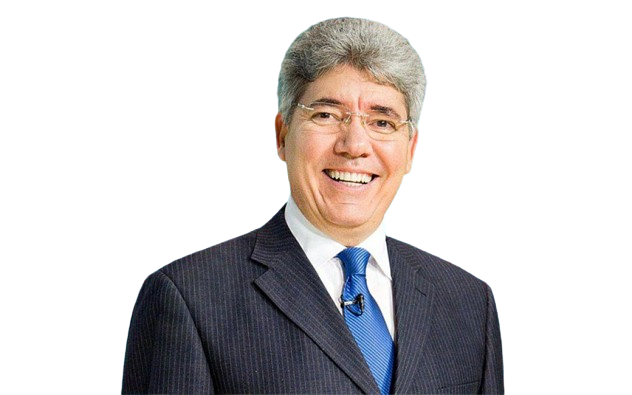 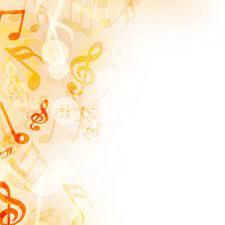 Vindo sombras escuras nos caminhos teus,
Oh! Não te desanimes! Canta um hino a Deus!
Cada nuvem escura um arco-íris traz,
Quando em teu coração reinar perfeita paz.
Se teu coração estiver em paz,
Bem contente e alegre sempre te acharás.
Se teu coração estiver em paz,
Verás que um arco-íris cada nuvem traz.

(Hino 347 CC, “O Coração Em Paz”)
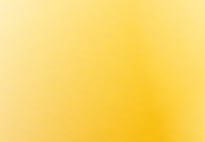 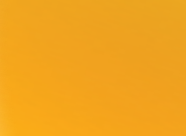 3) O LOUVOR É UMA ARMA!
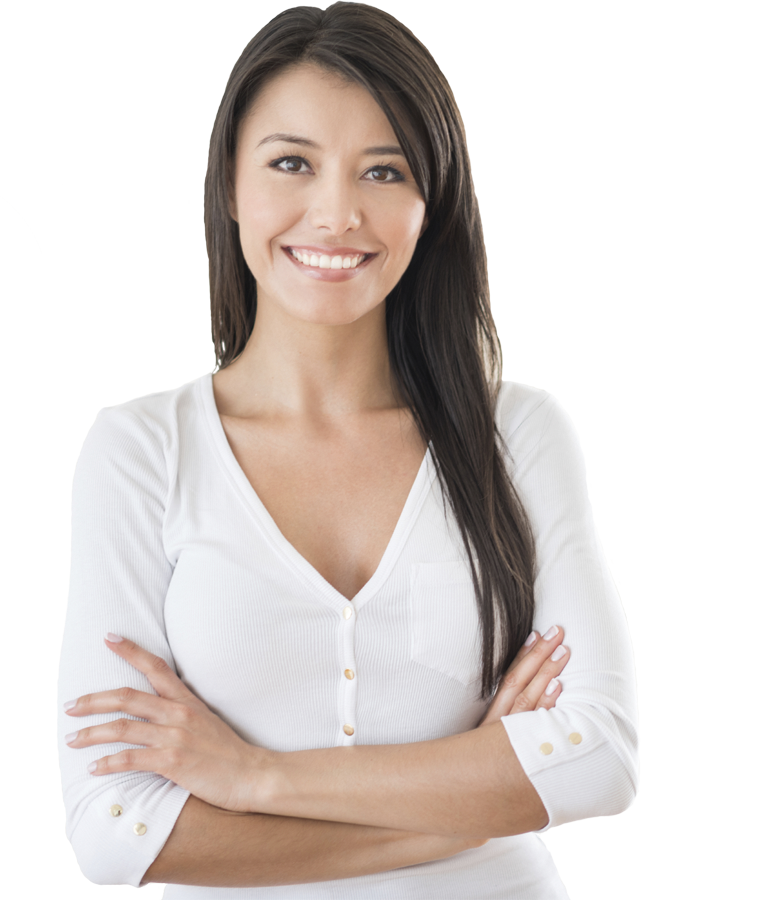 Uma maneira eficaz de combatermos o mundo, a carne e o diabo é louvarmos ao Senhor.

O louvor é a “bomba atômica”   da batalha espiritual!

Quando louvamos a Deus, preparamos o caminho                         para a vitória.
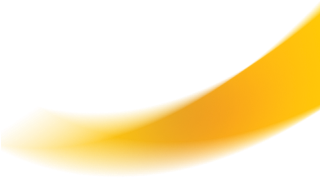 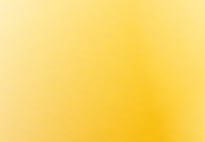 “O louvor exercitado de uma forma bíblica faz recuar as forças das trevas, traz até nós os anjos de Deus para que lutem por nós, e coloca a poderosa presença de Deus em todas as situações”                    (Dean Sherman).
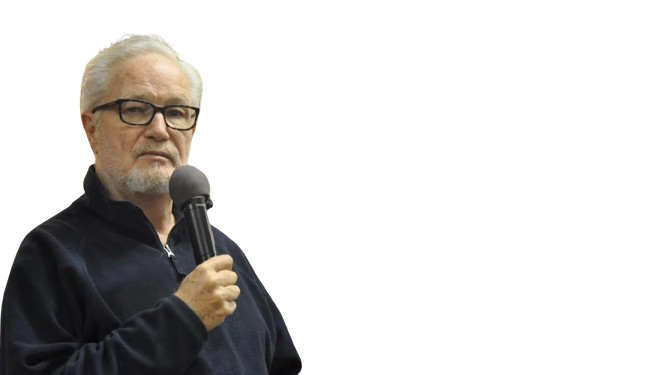 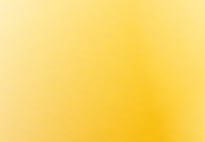 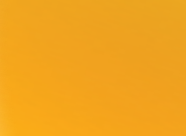 O QUE A BÍBLIA DIZ?
“Pela manhã cedo se levantaram e saíram ao deserto de Tecoa; ao saírem, Jeosafá pôs-se em pé e disse: Ouvi-me, ó Judá, e vós, moradores de Jerusalém. Crede no Senhor, vosso Deus, e estareis seguros; crede nos seus profetas, e sereis bem-sucedidos. Tendo ele tomado conselho com o povo, designou os que haviam de cantar ao Senhor e louvá-lo vestidos de trajes santos, ao saírem diante do exército, e dizer: Dai graças ao Senhor, porque a sua benignidade dura para sempre”.
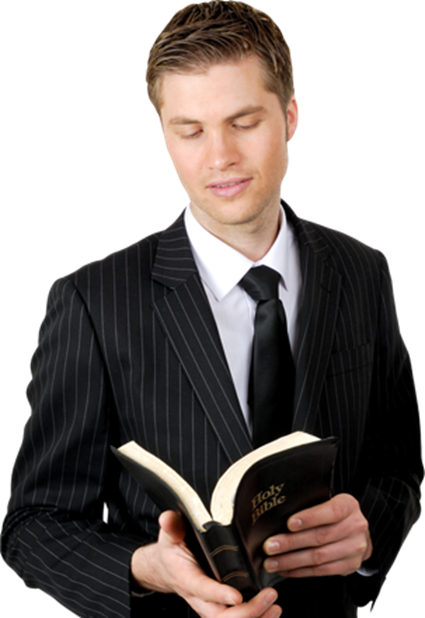 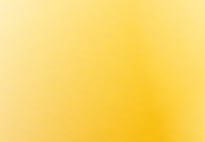 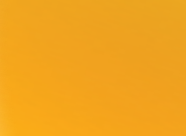 O QUE A BÍBLIA DIZ?
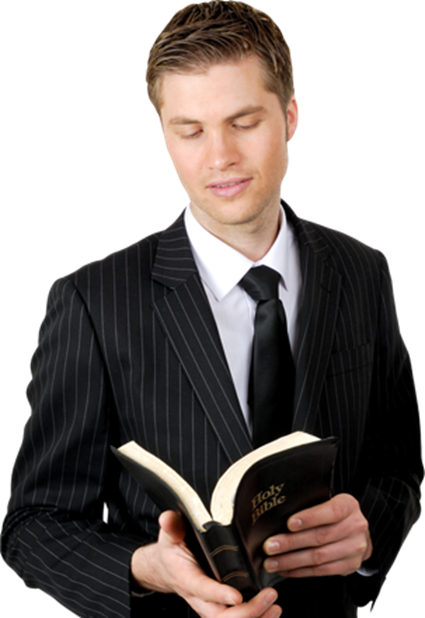 “Ora, quando começaram a cantar e a dar louvores, o Senhor pôs emboscadas contra os homens de Amom, de Moabe e do monte Seir, que tinham vindo contra Judá; e foram desbaratados. Pois os homens de Amom e de Moabe se levantaram contra os moradores do monte Seir, para os destruir e exterminar; e, acabando eles com os moradores do monte Seir, ajudaram a destruir-se uns aos outros (2 Cr 20.20-23)”.
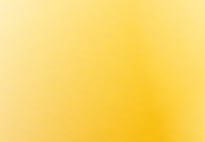 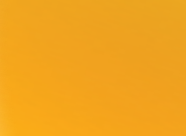 O QUE A BÍBLIA DIZ?
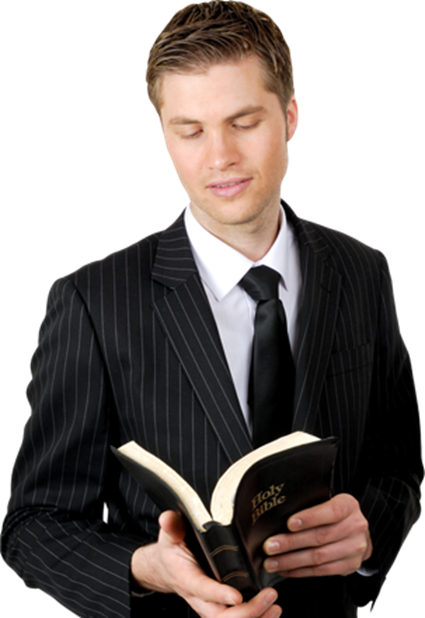 “Pela meia-noite, Paulo e Silas oravam e cantavam hinos a Deus, enquanto os presos os escutavam. De repente houve um tão grande terremoto que foram abalados os alicerces do cárcere, e logo se abriram todas as portas e foram soltos os grilhões de todos (At 16.25,26)”.
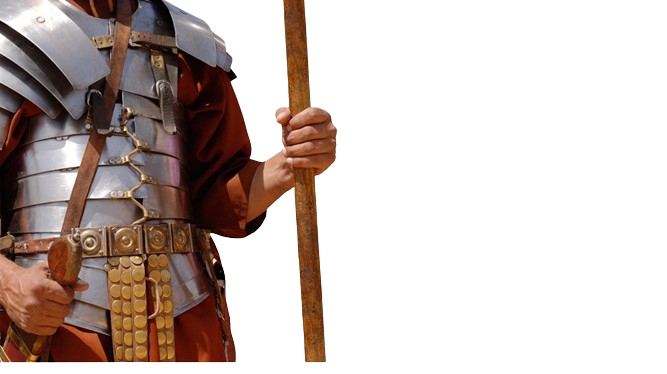 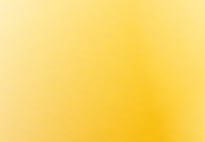 “Quando bendizemos a Deus por suas misericórdias, nós as prolongamos, e quando o bendizemos pelas misérias, geralmente lhes pomos fim” (Charles Spurgeon).
PRÓXIMO ESTUDO:
23) O PAPEL DA IGREJA NA BATALHA ESPIRITUAL
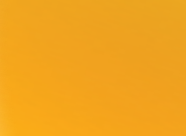 22